חמישים שנות נישואים סבתא טניה וסבא שלמה ליכטנשטיין
נערך על ידי: 
עומר ליכטנשטיין ואדיר הייטנר
2019
סבא שלמה- ילדות
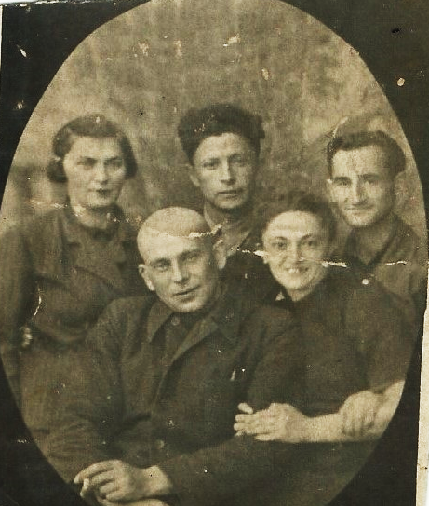 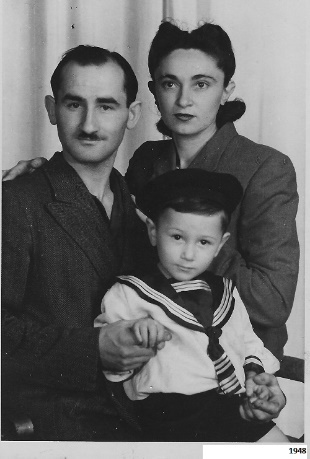 תמונת נישואים (מאיר וריבה מימין) 9/1944
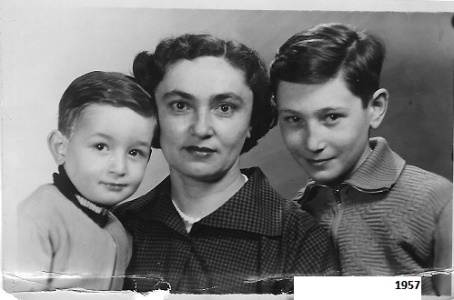 מימין: שלמה, ריבה, אביגדור לפני העלייה לישראל
סבתא טניה- ילדות
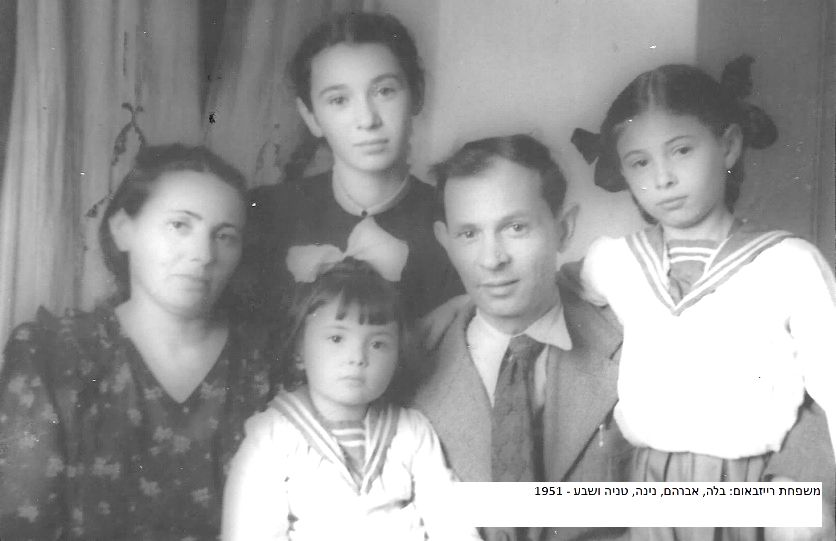 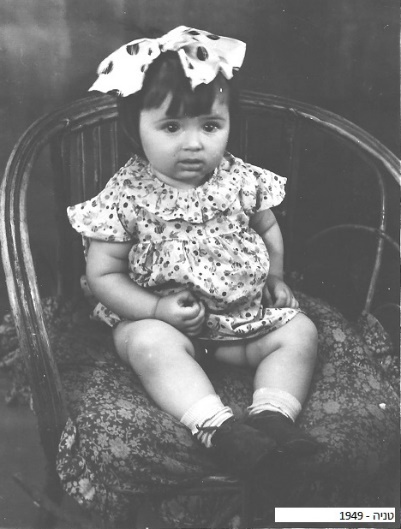 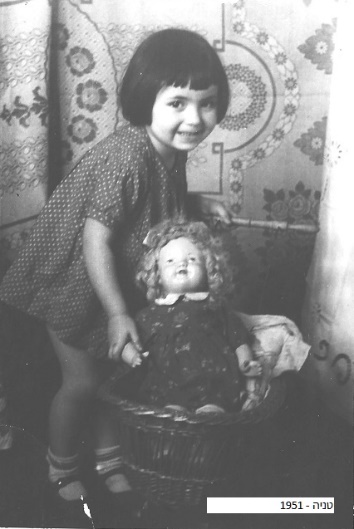 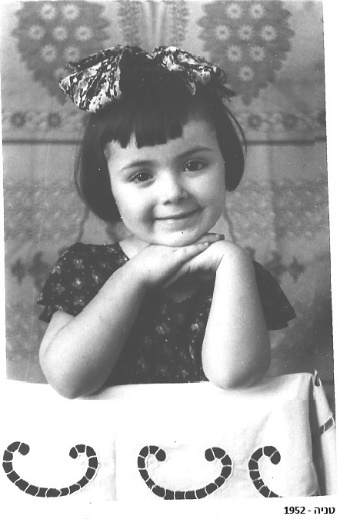 סבתא טניה- העלייה ארצה
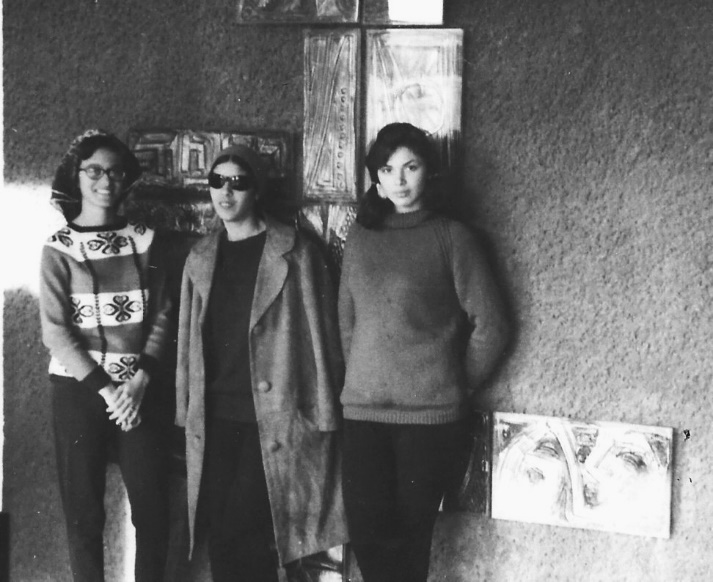 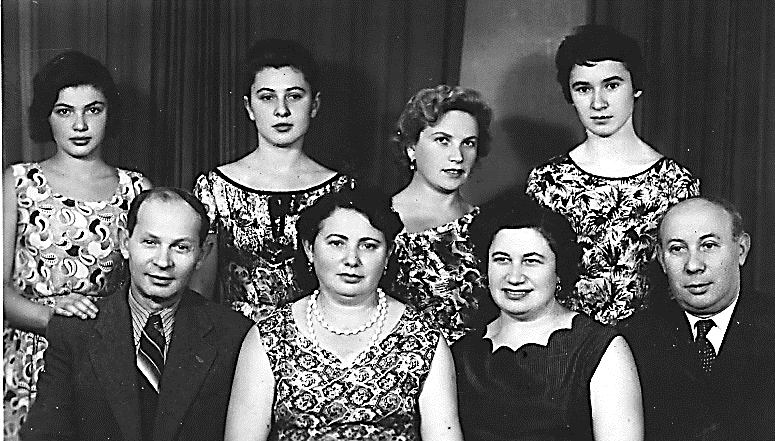 משפחת רייזבאום ובורק – 1962 (לפני העלייה)
 – טניה ובלה עומדות מצד שמאל
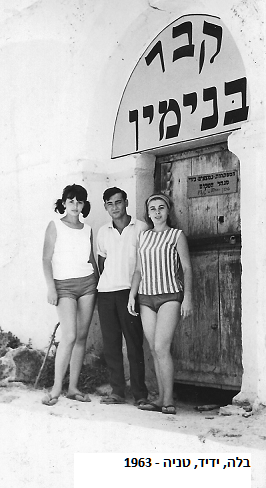 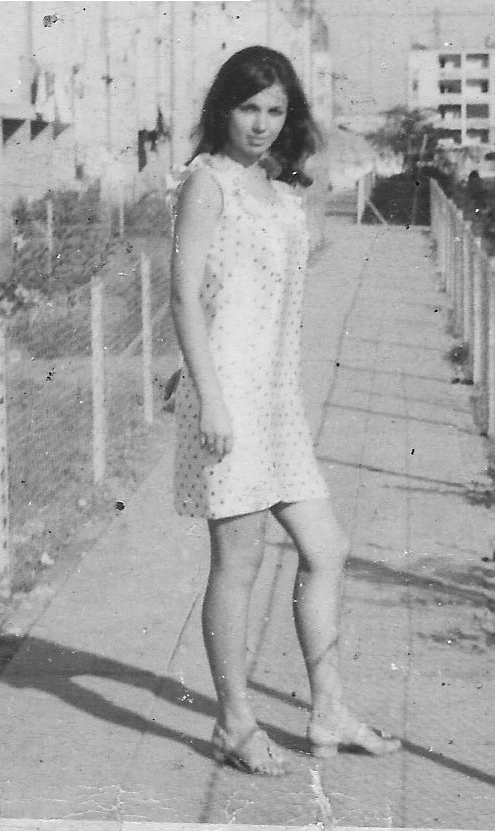 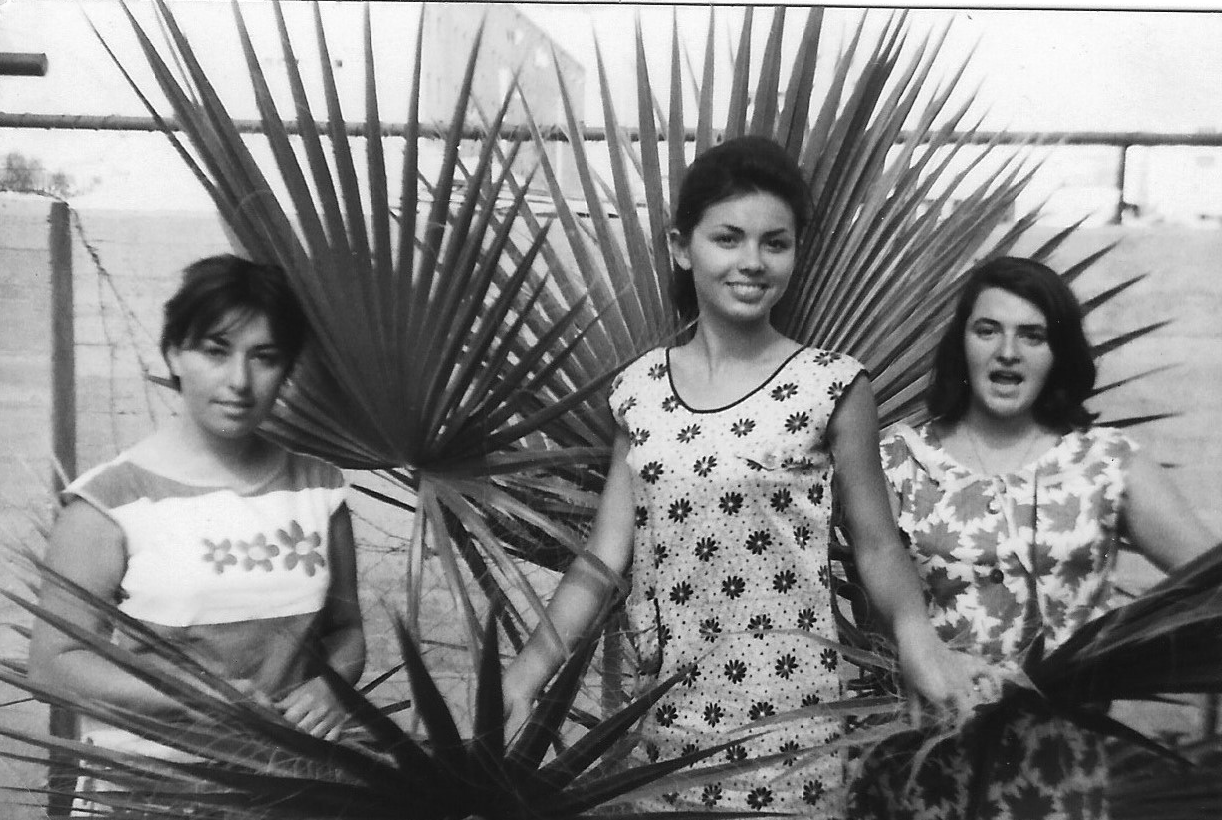 סבא שלמה- לימודים תיכוניים
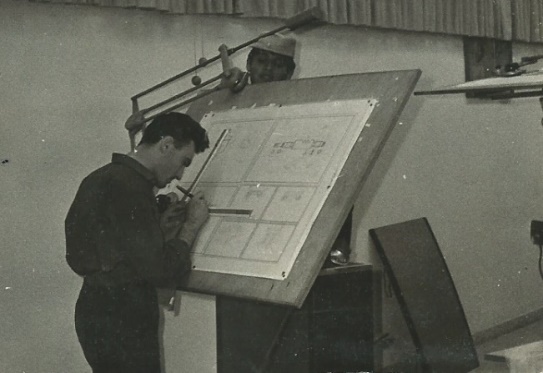 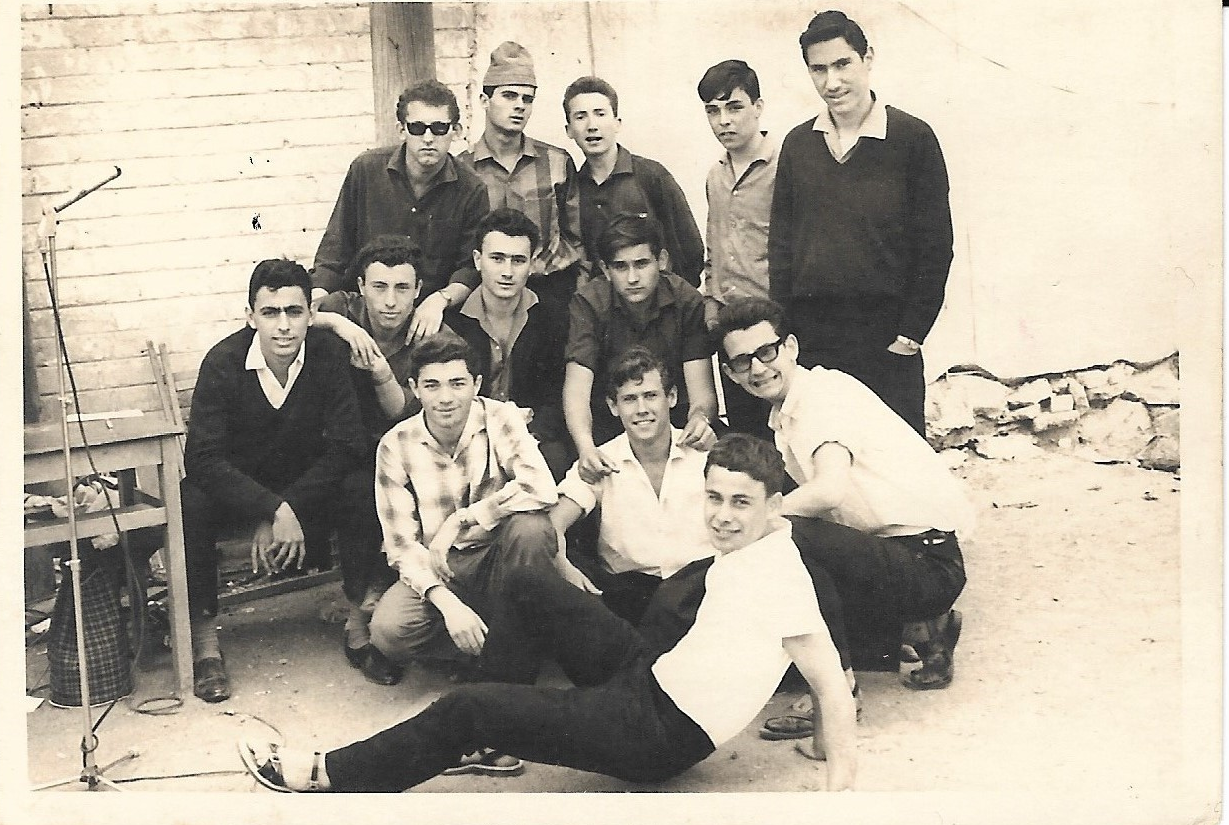 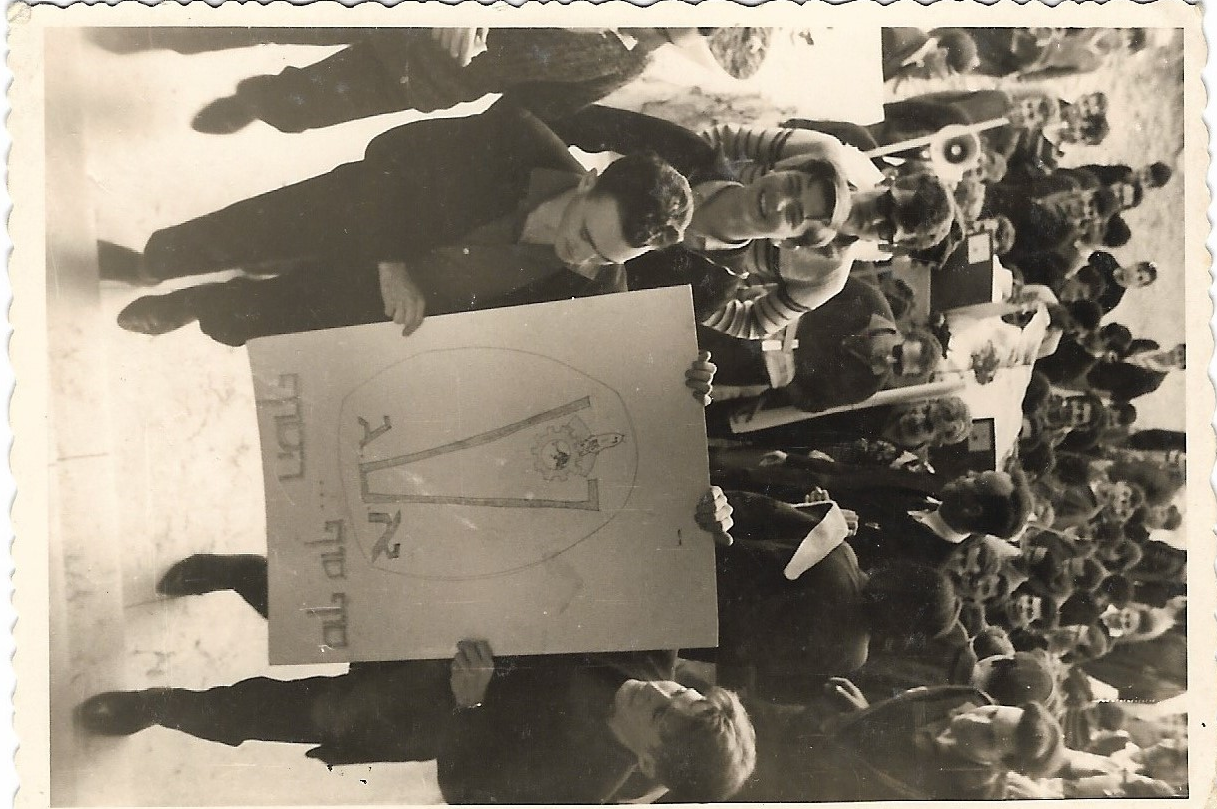 סבתא טניה וסבא שלמה- חברים
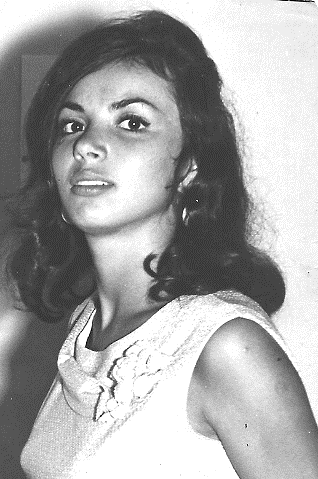 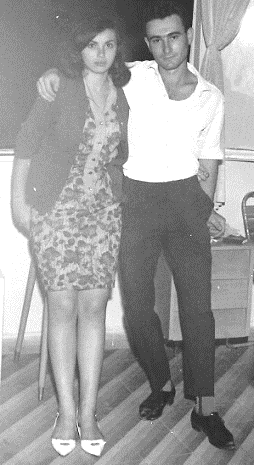 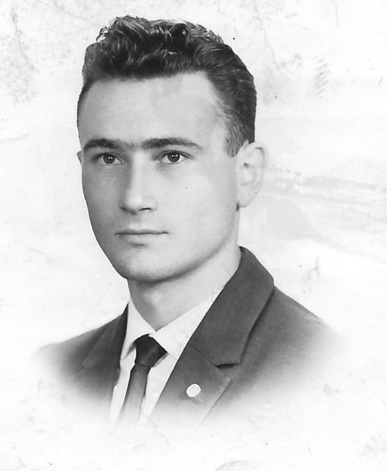 1965
סבא שלמה- שירות צבאי
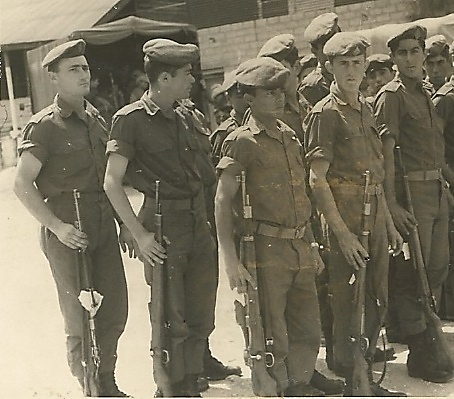 שלמה בטירונות – 1966
סבתא טניה וסבא שלמה - נישואים
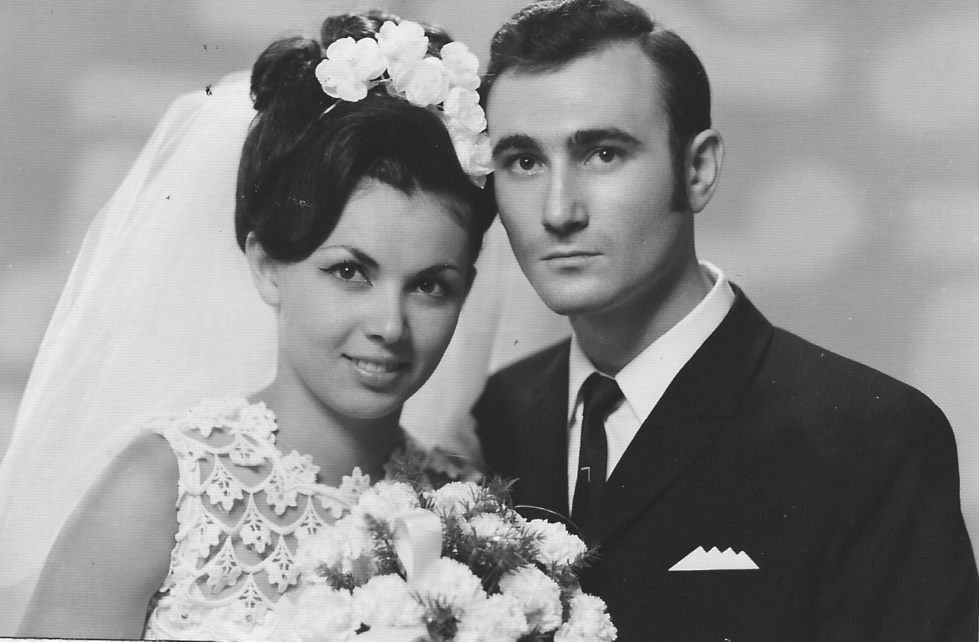 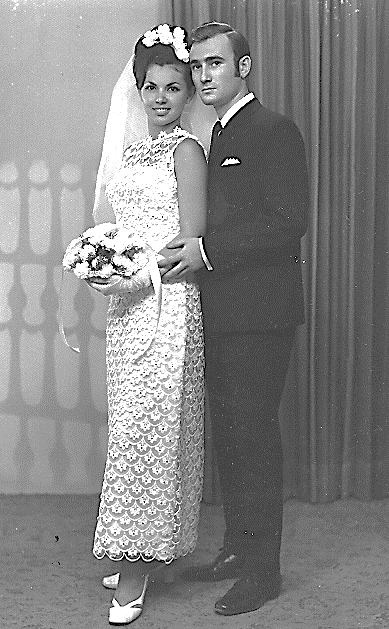 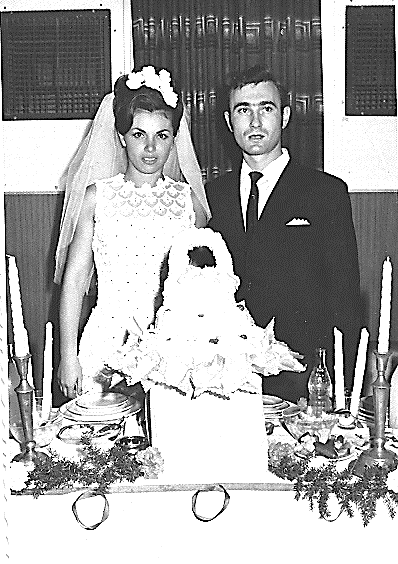 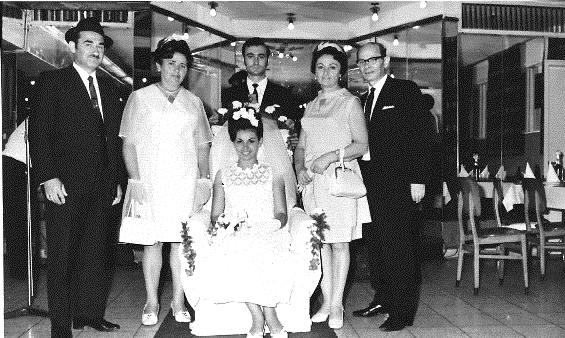 סבתא טניה וסבא שלמה - עם הילדים
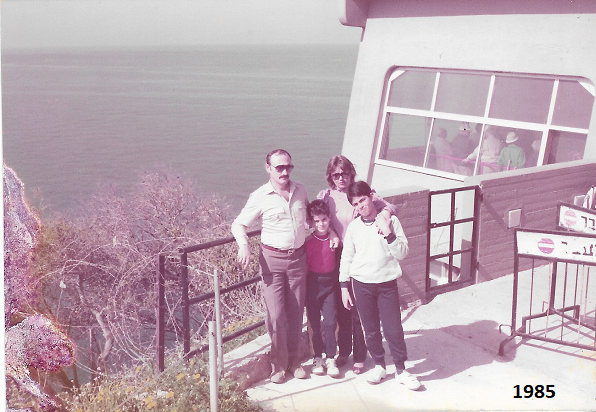 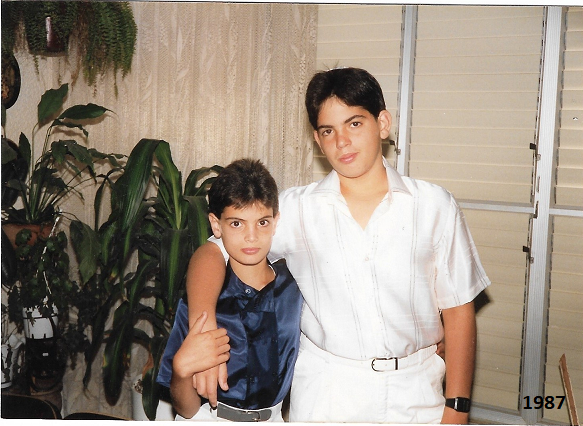 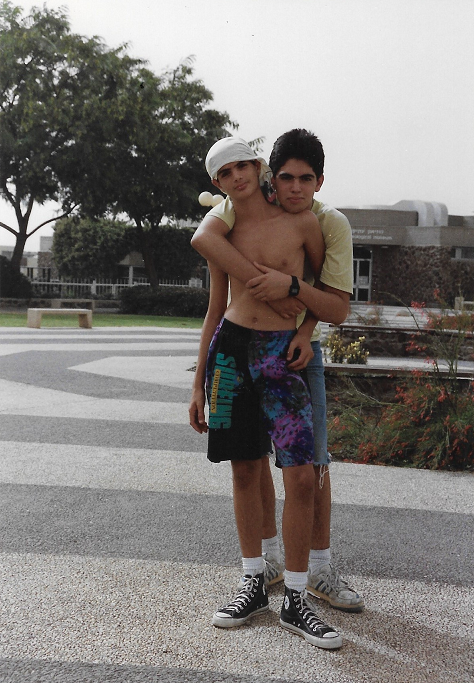 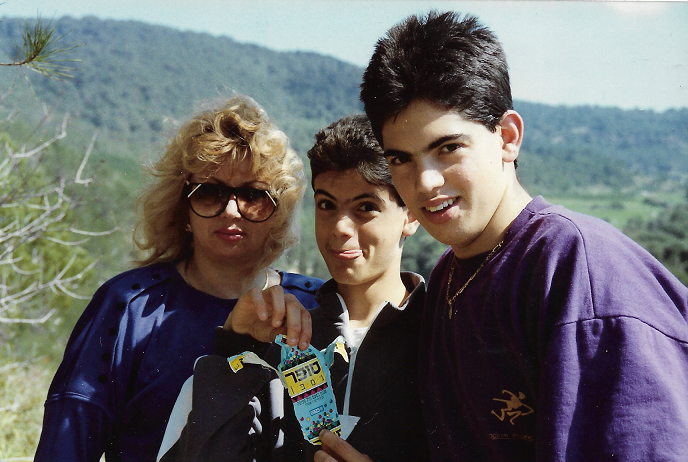 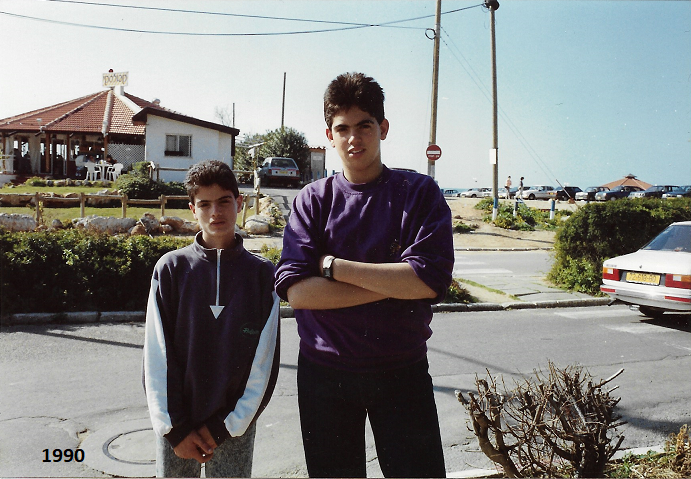 נישואיי הילדים
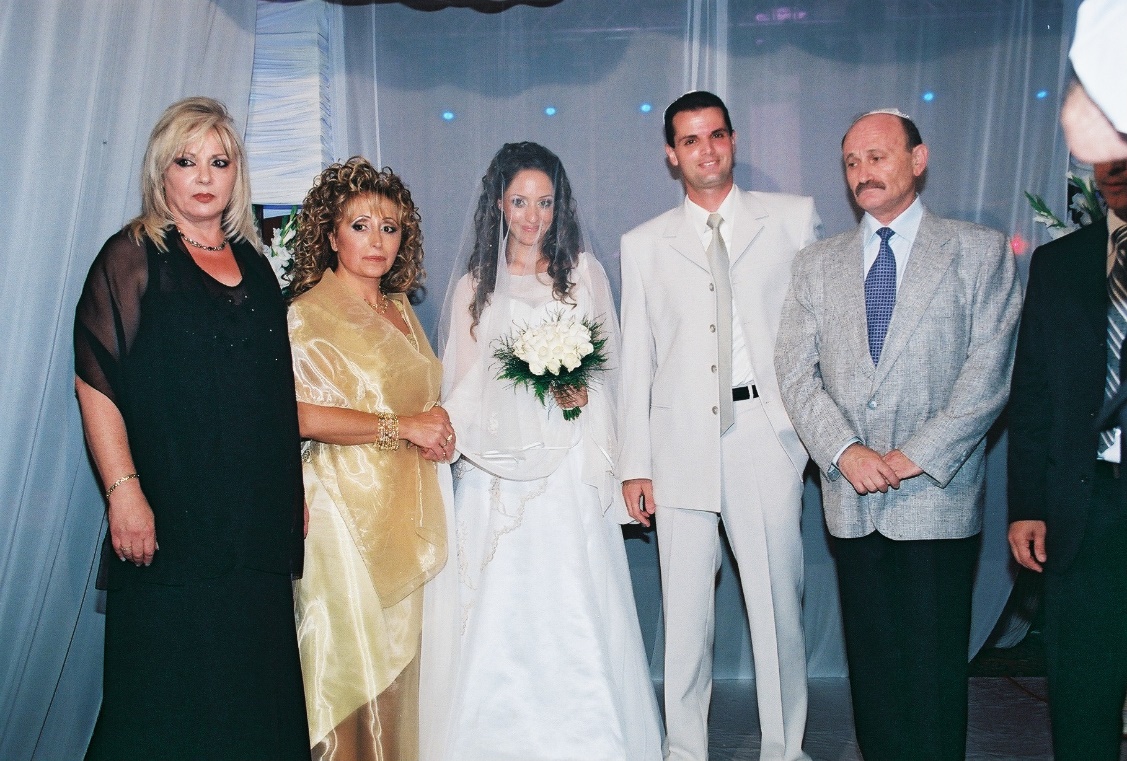 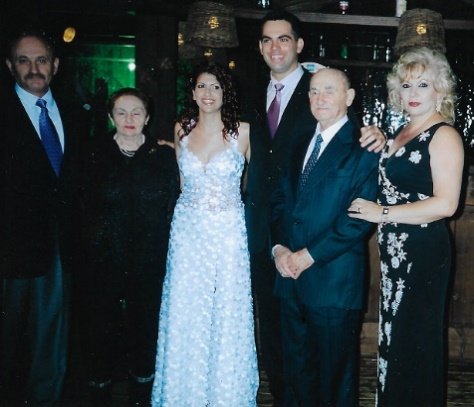 ימית ויריב
23/10/2003
אפרת ודורון
17/11/2004
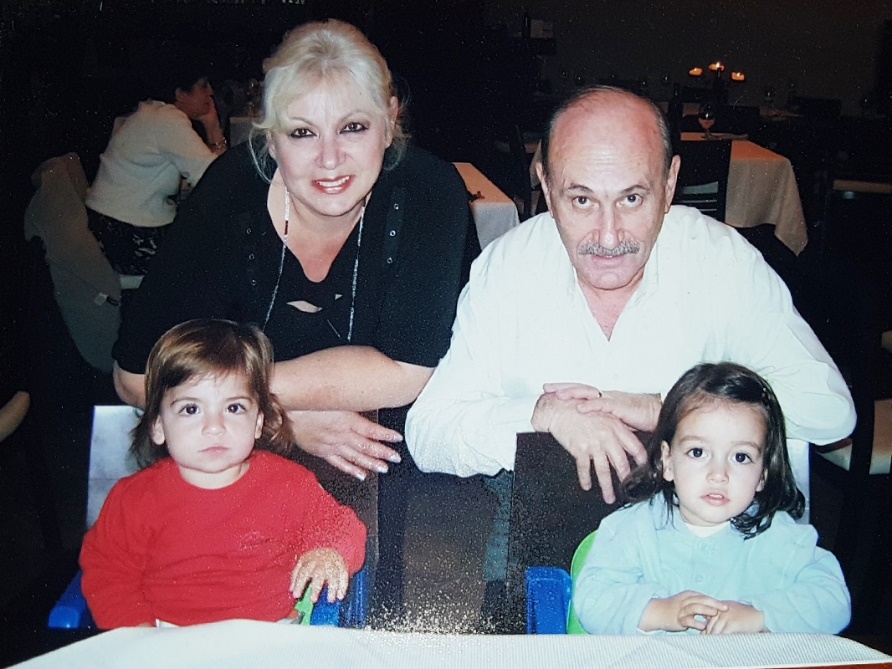 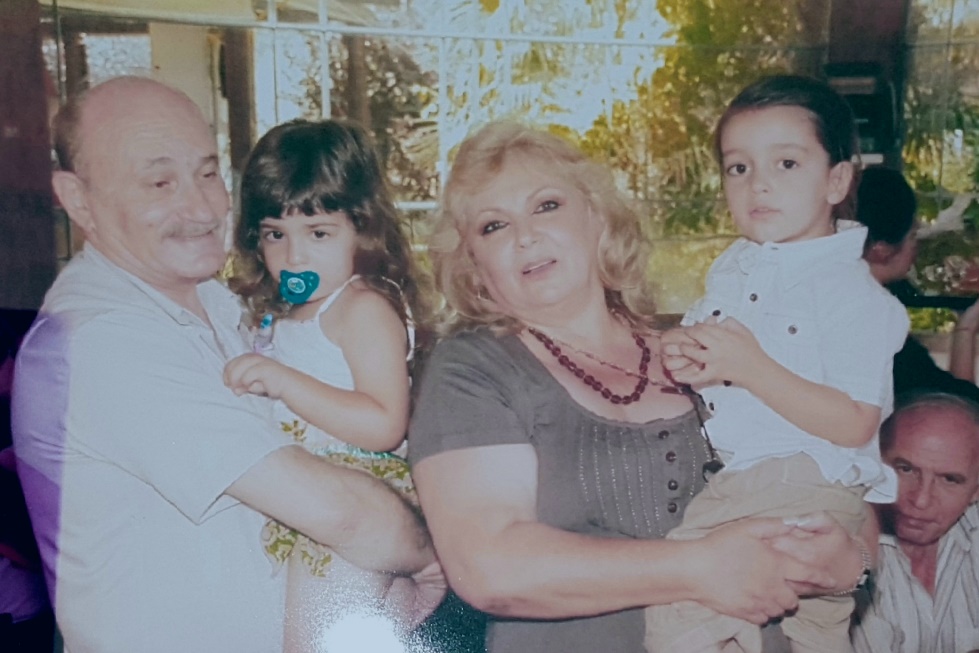 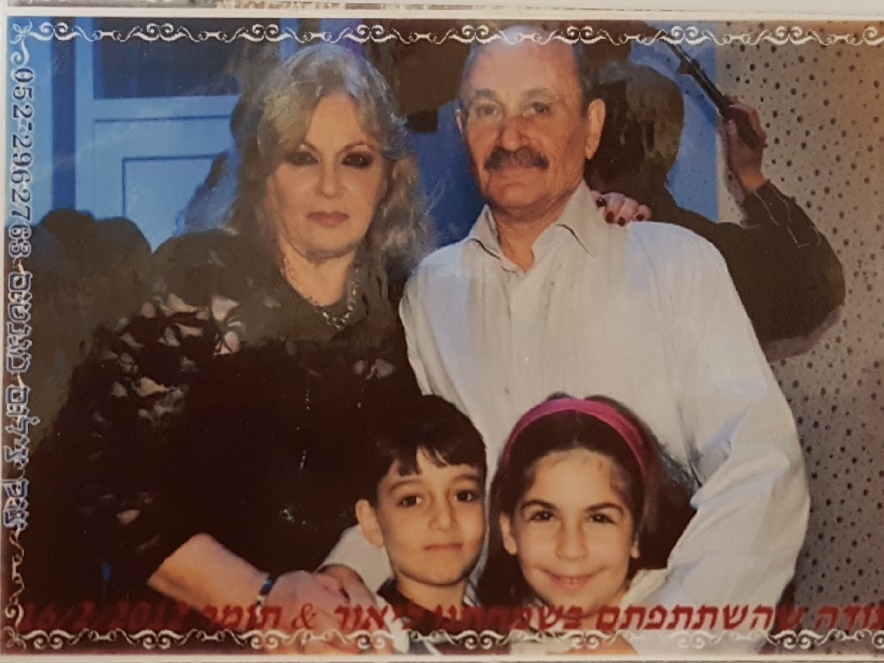 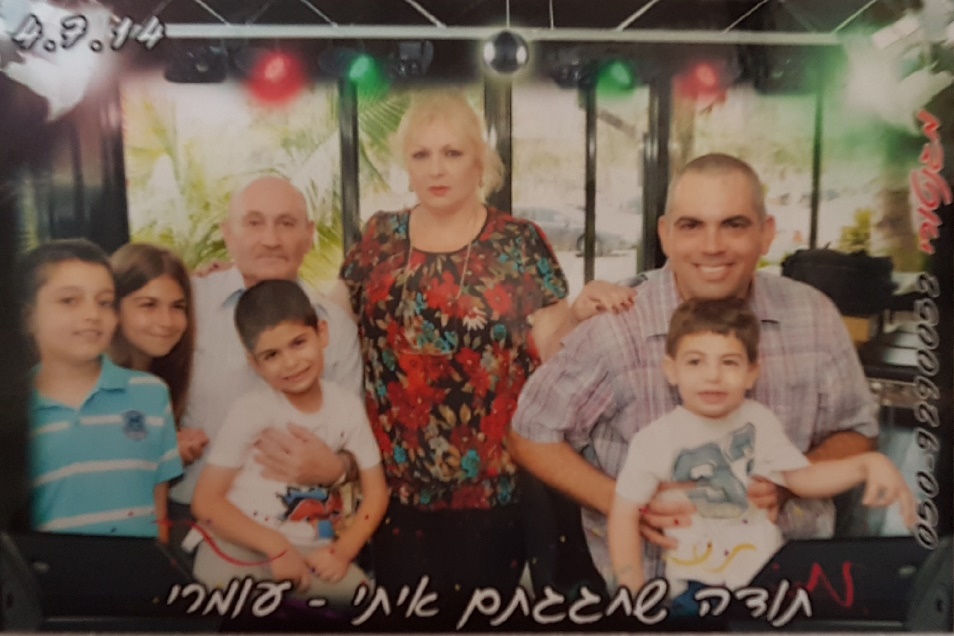 תמונות משפחתיות
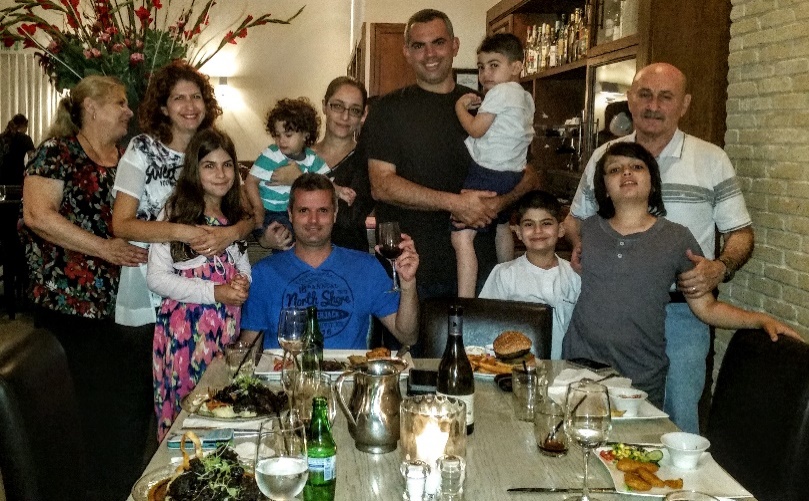 משפחת ליכטנשטיין 2015
בת המצווה של ירדן 2017
סבא שלמה- פרסים והוקרה
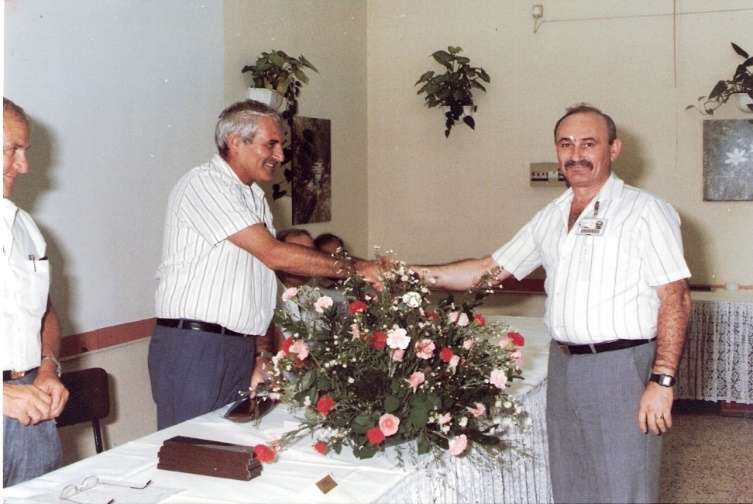 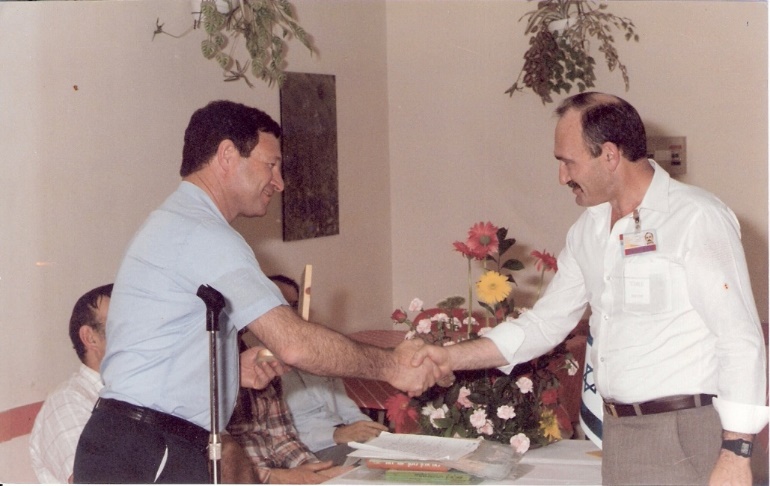 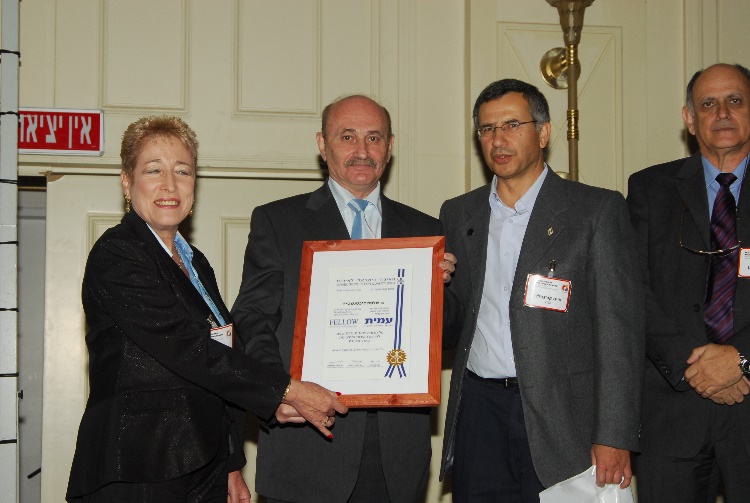 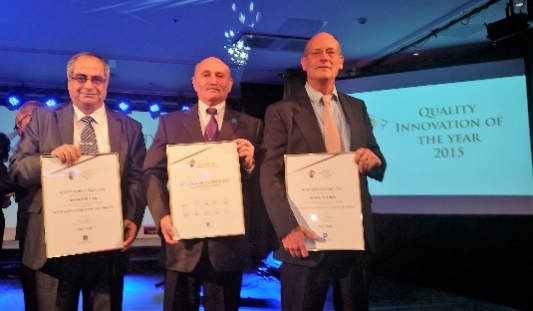 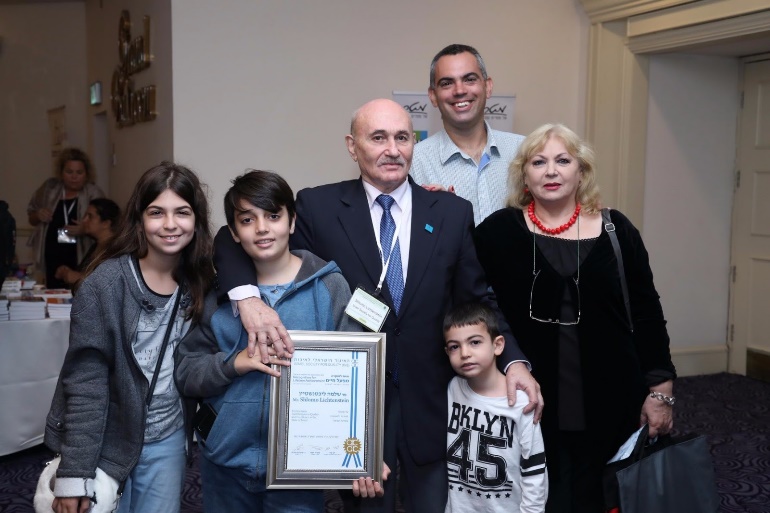 סבא שלמה- פרסים והוקרה
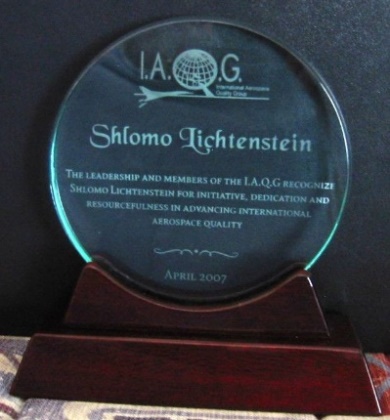 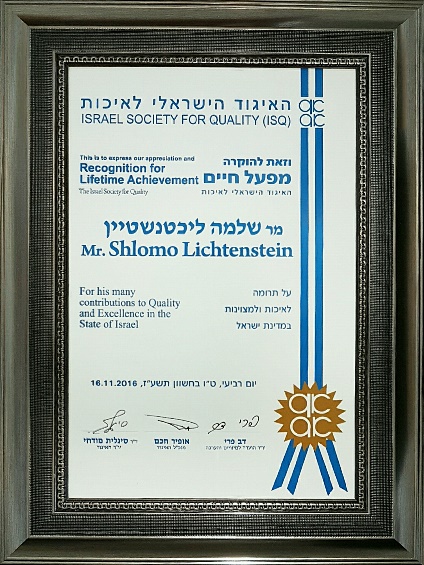 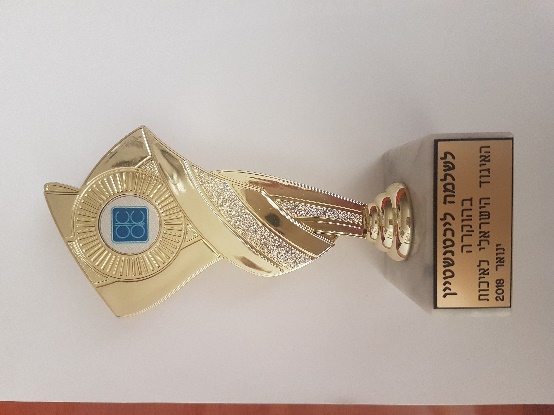 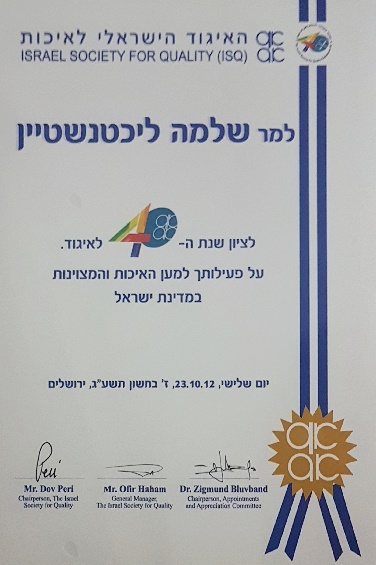 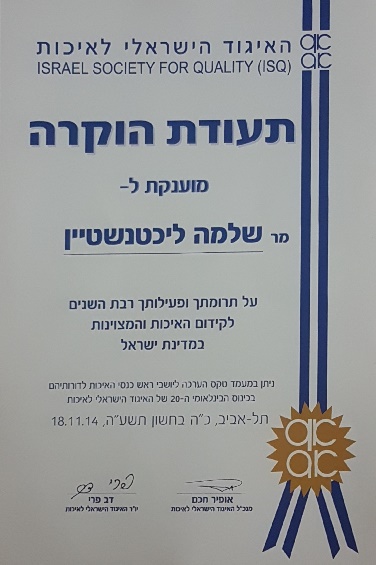 סבתא טניה - פרסים והוקרה
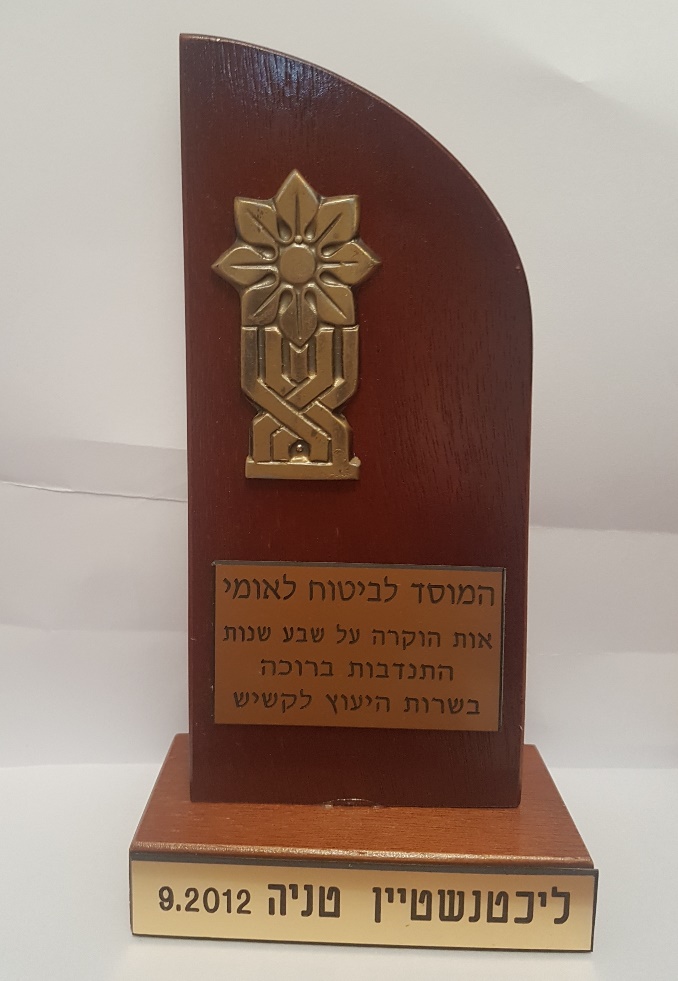 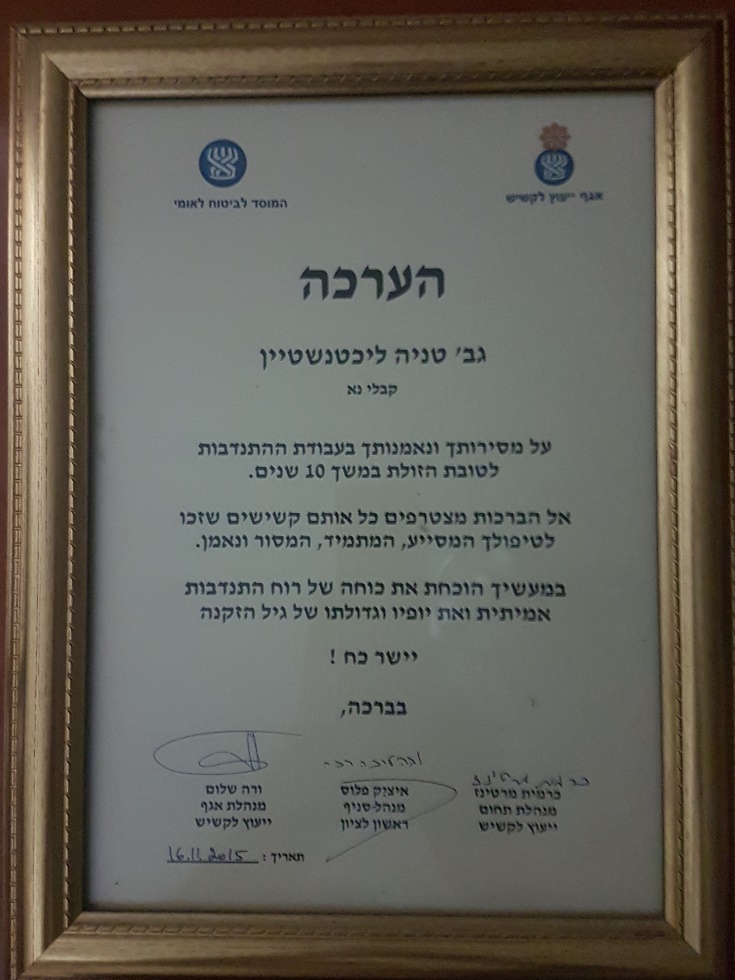 מטיילים
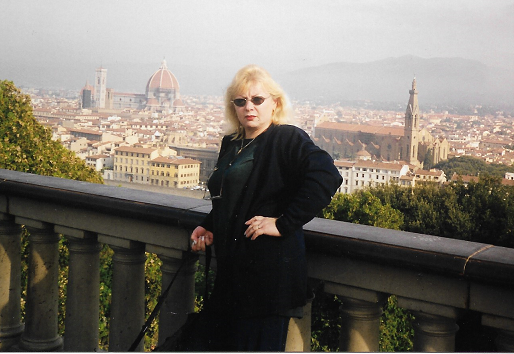 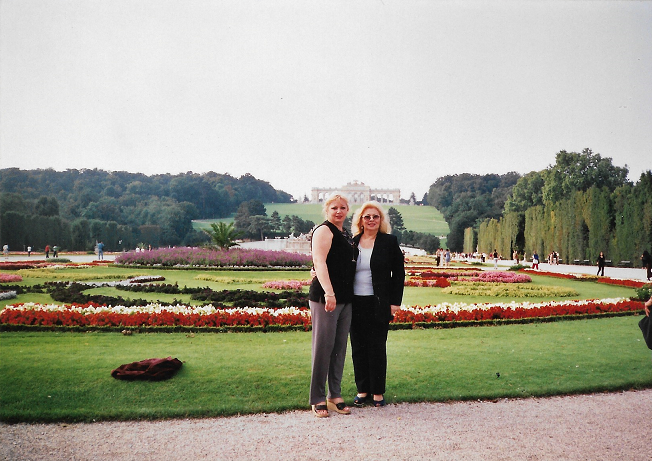 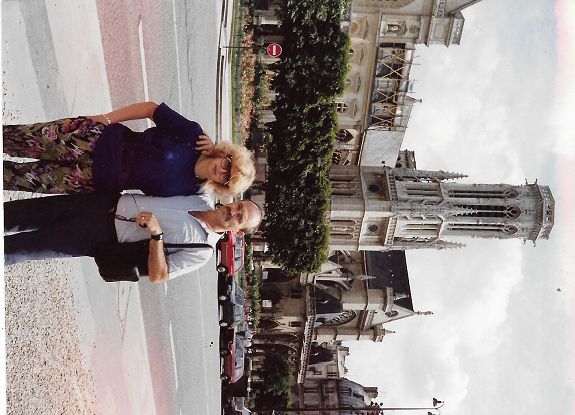 מטיילים
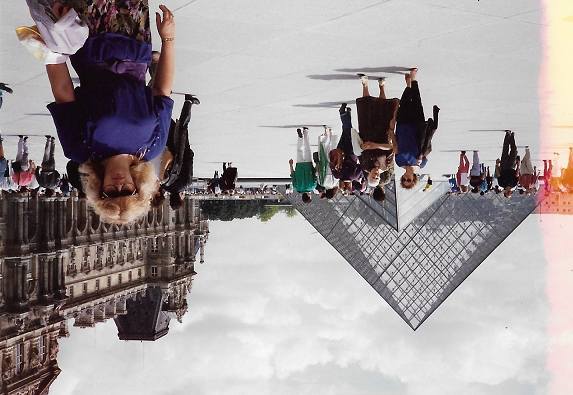 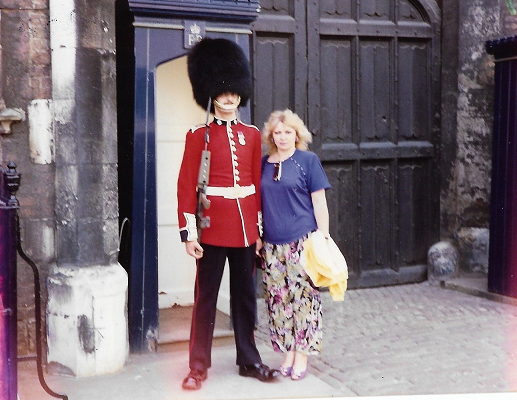 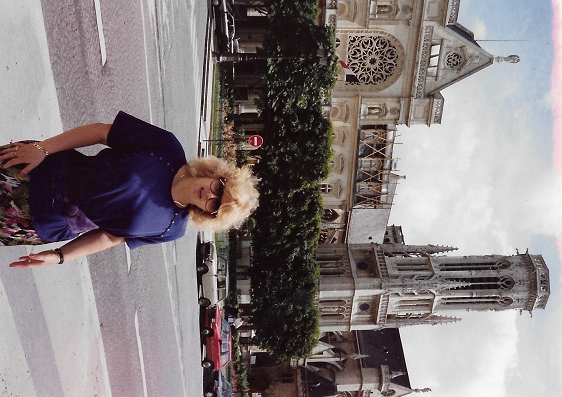 מטיילים
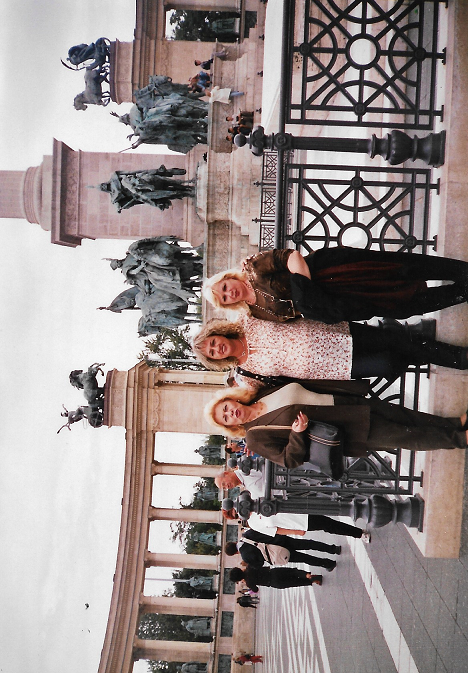 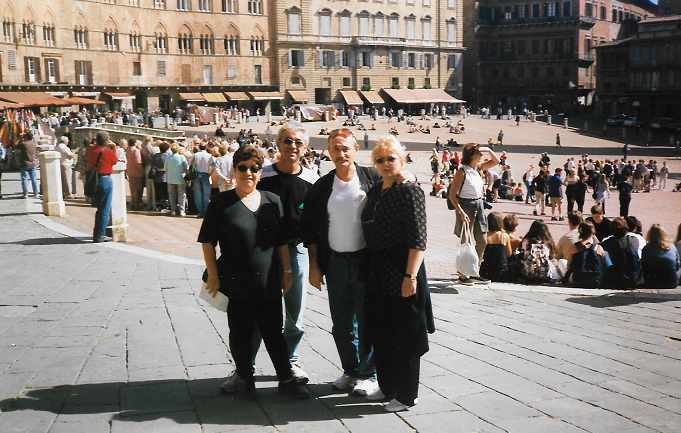 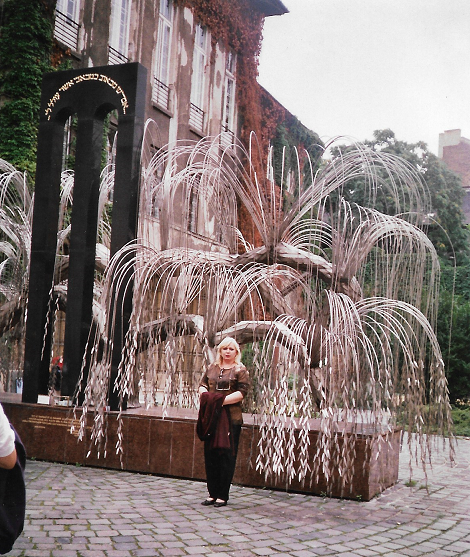 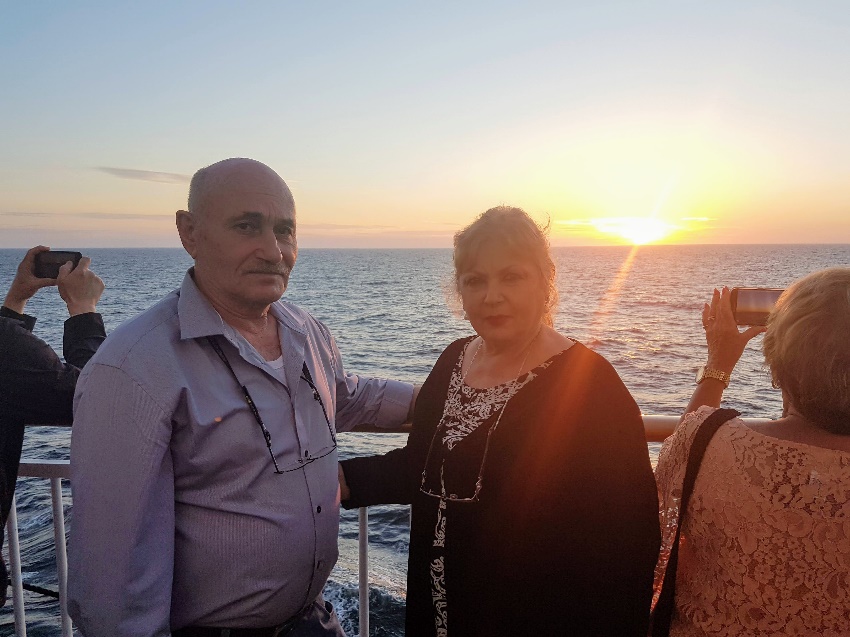 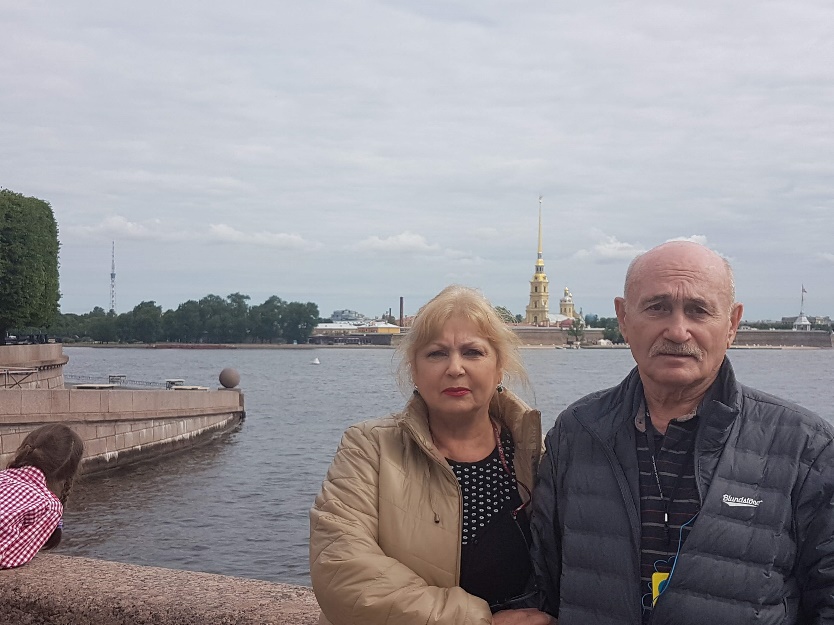 מטיילים
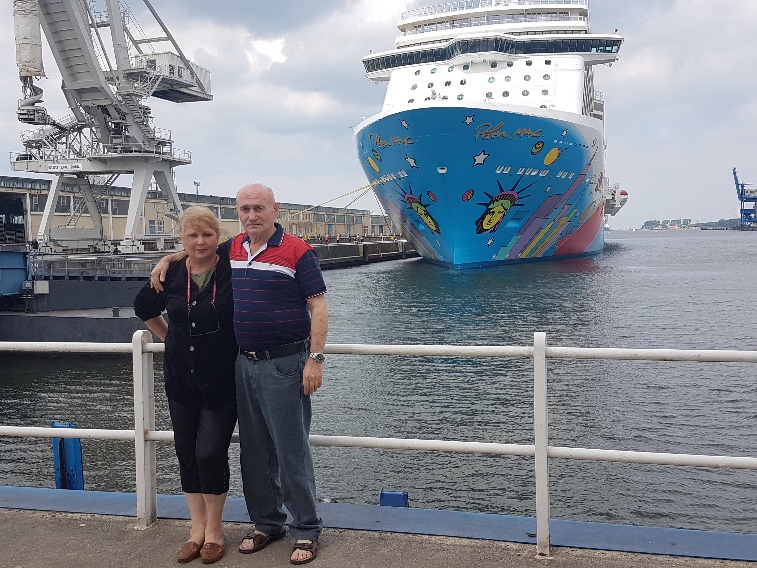 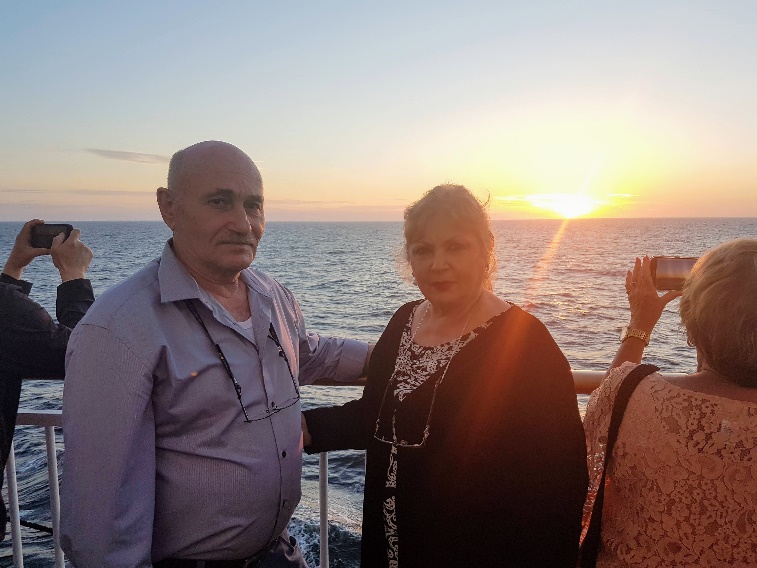 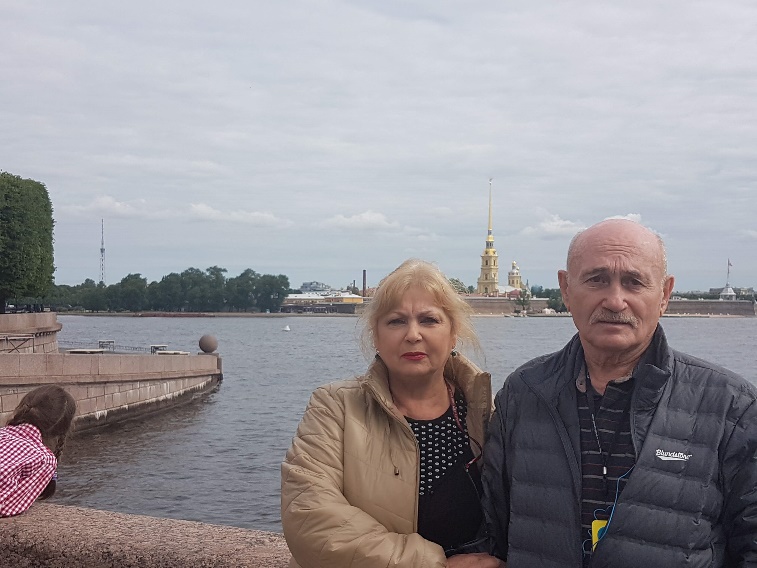 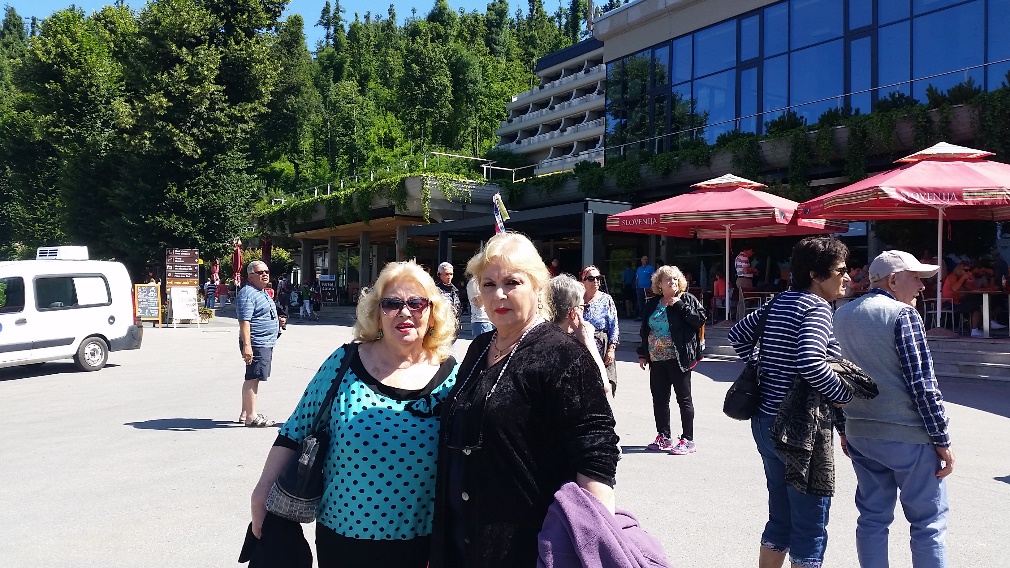 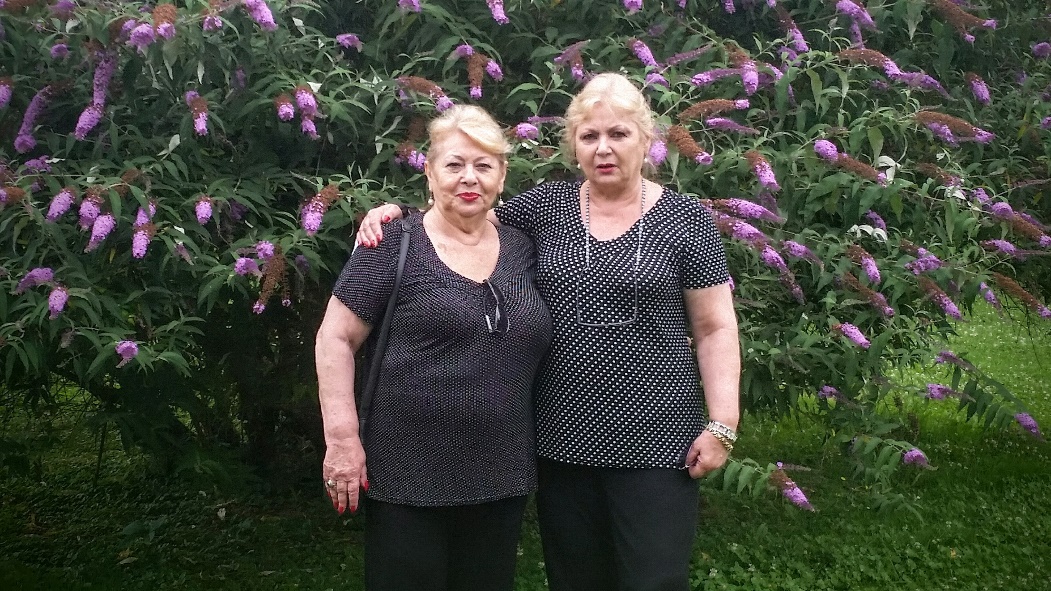 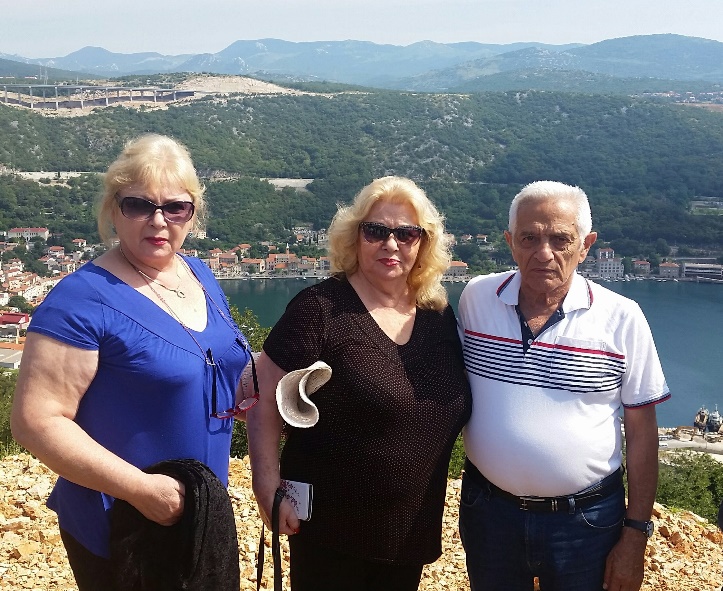 תמונות זוגיות
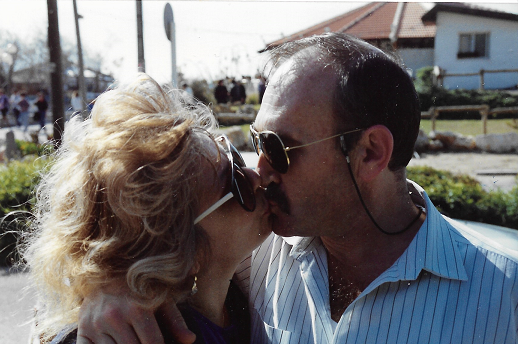 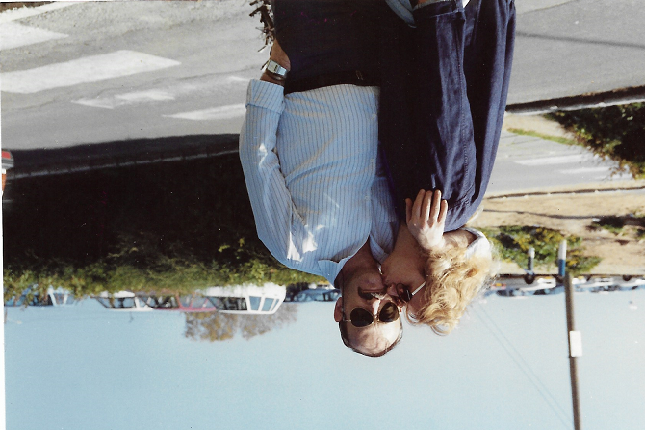 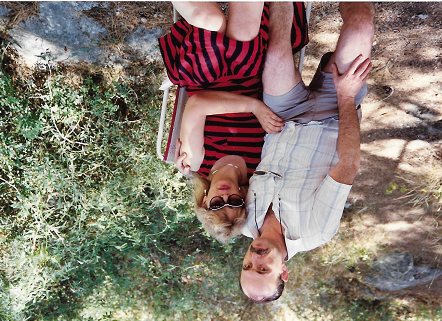 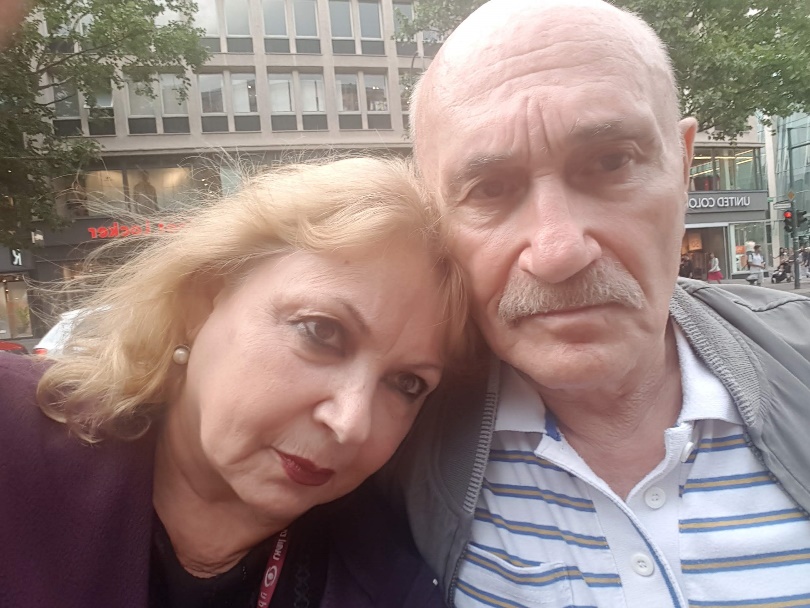 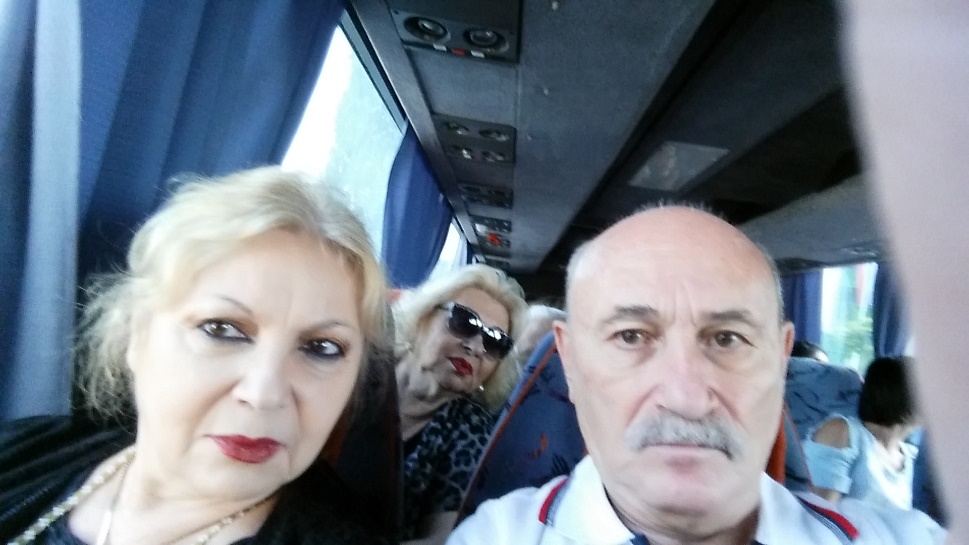 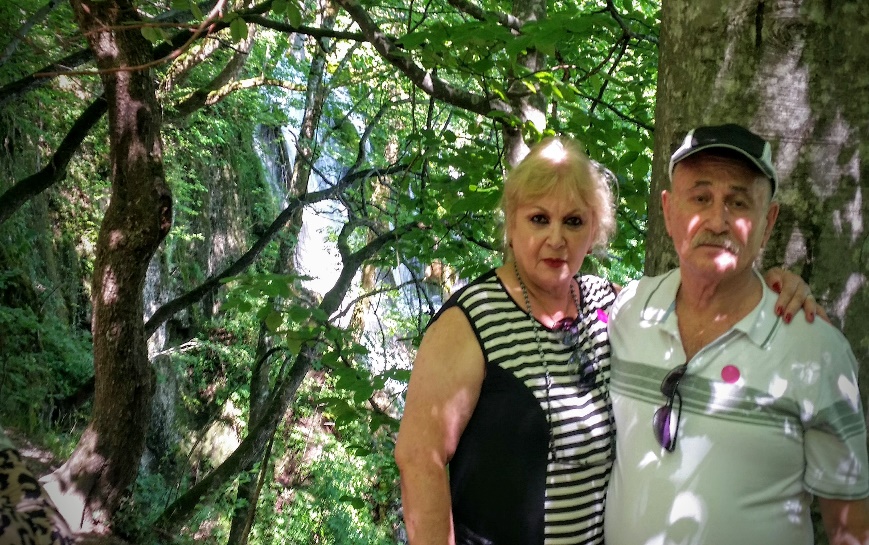 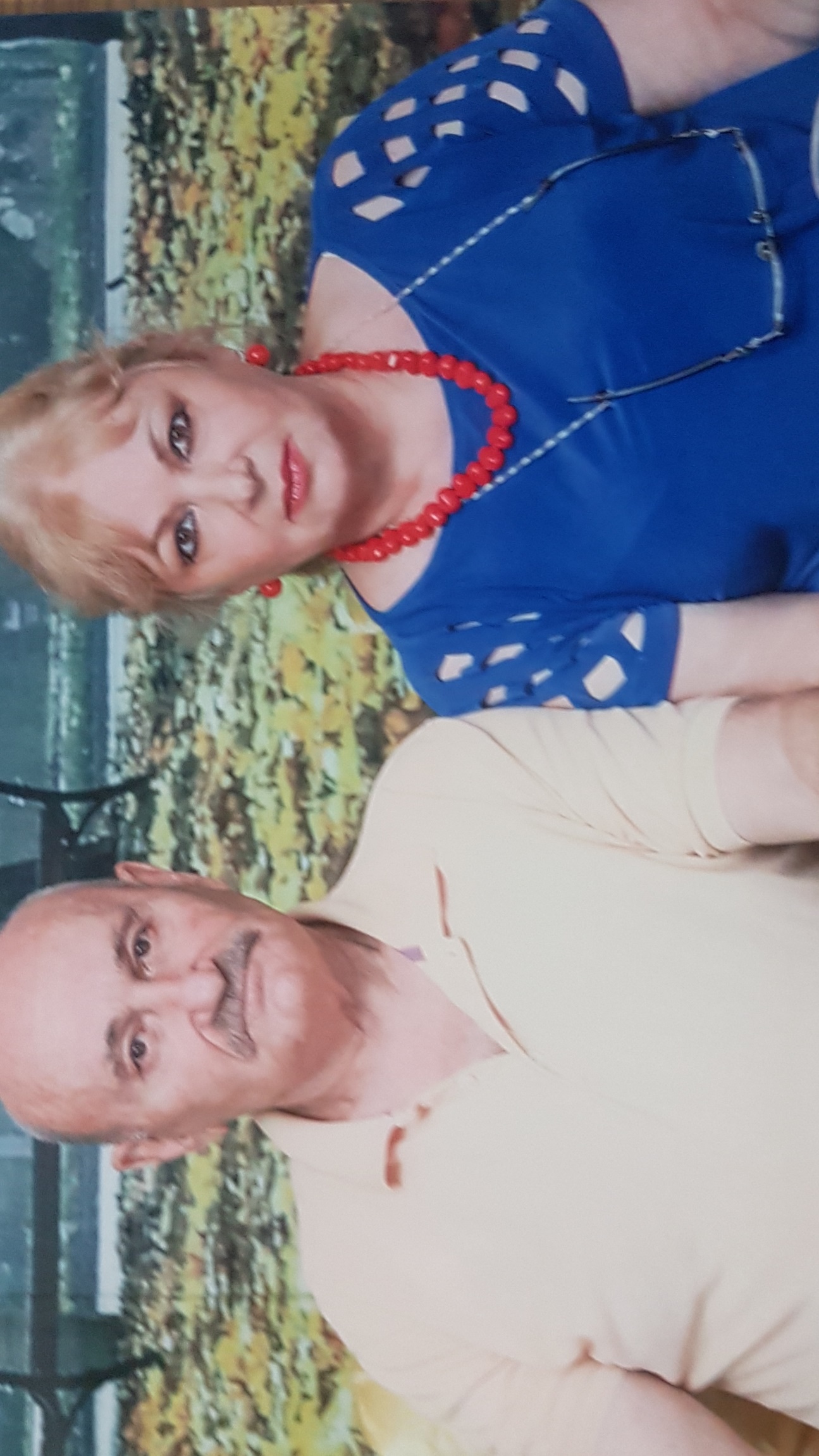 2018